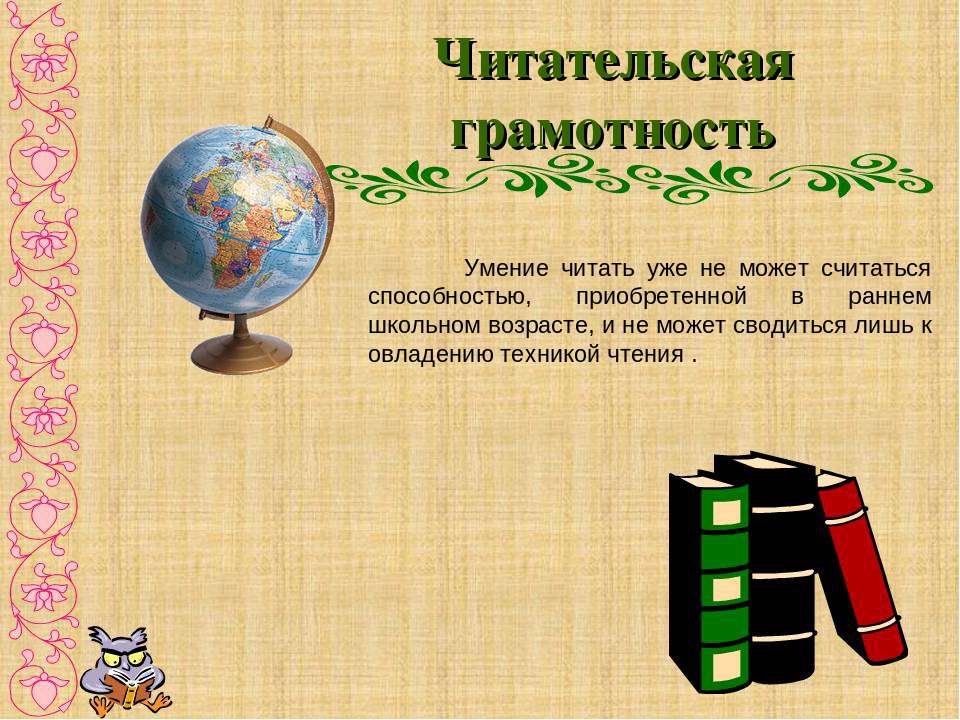 Неделя читательской грамотности 
(русский и английский языки, литература
01-06 марта 2021г
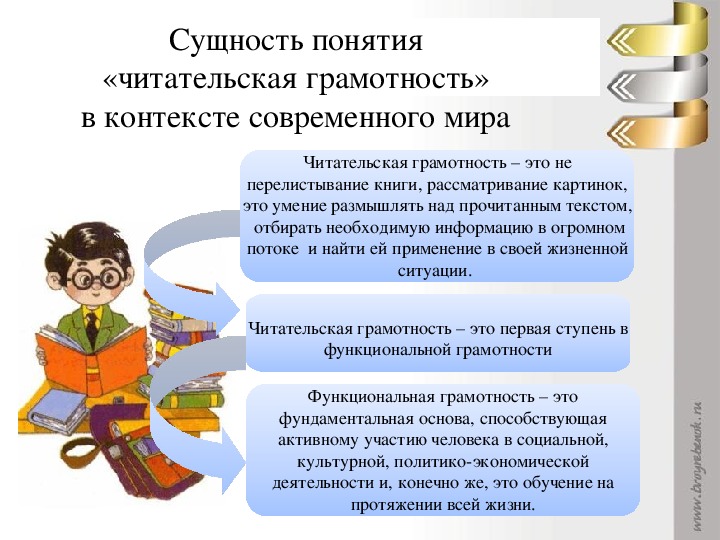 І день – 1 марта 2021г. ОТКРЫТИЕ НЕДЕЛИ ЧИТАТЕЛЬСКОЙ ГРАМОТНОСТИ
1-4 кл.: «Давайте любимые книжки откроем» (сказочный ринг)
5-7 кл.: «Чтение – вот лучшее учение»(внекл.мероприятие)
8-9 кл.: «Я – читатель» (творческая мастерская)
10-11 кл.: «Знатоки литературы»(литературное соревнование)
Для учителей: 
«XXI век: будущее начинается сегодня»- конкурс на лучшее знание языка
Разработка заданий на читательскую грамотность для учащихся  5-11 классов
ІI день – 2 марта 2021г.
1-4 кл.: Конкурс иллюстраций к любимым сказкам
5-7 кл.: «Наша школьная электронная библиотека»(акция)
8-9 кл.: «ЧТО? ГДЕ?КОГДА?» (литературная игра)
10-11 кл.: «Любимые книги моей семьи» (презентация)
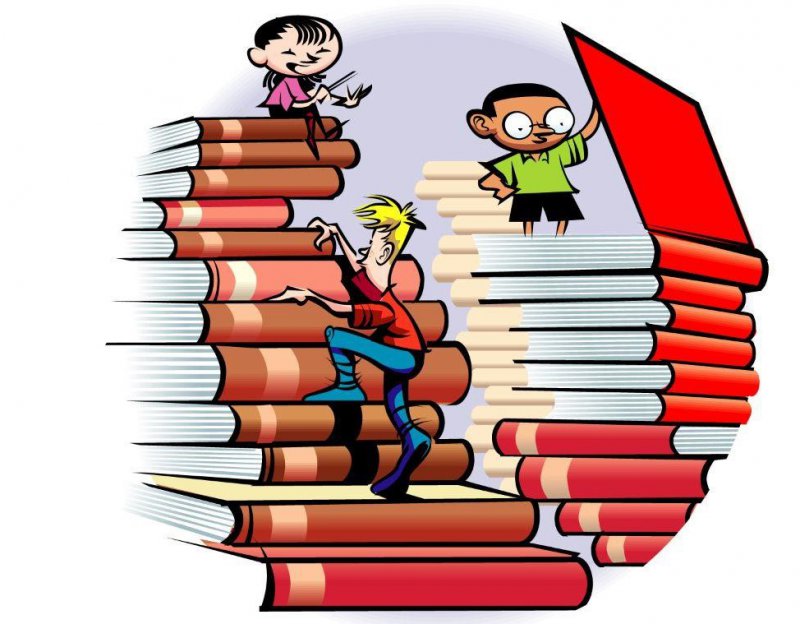 IІI день – 3 марта2021г.
1-4 кл.: «Мысли вслух» (антиципация)
5-7 кл.: «Заходите в гости к нам» (виртцальный Семей: музей А.Кунанбаева
8-9 кл.: «Мы рисуем диафильм» (краткосрочный творческий проект)
10-11 кл.: «О, счастливчик» (интеллектуальная игра по литературе)
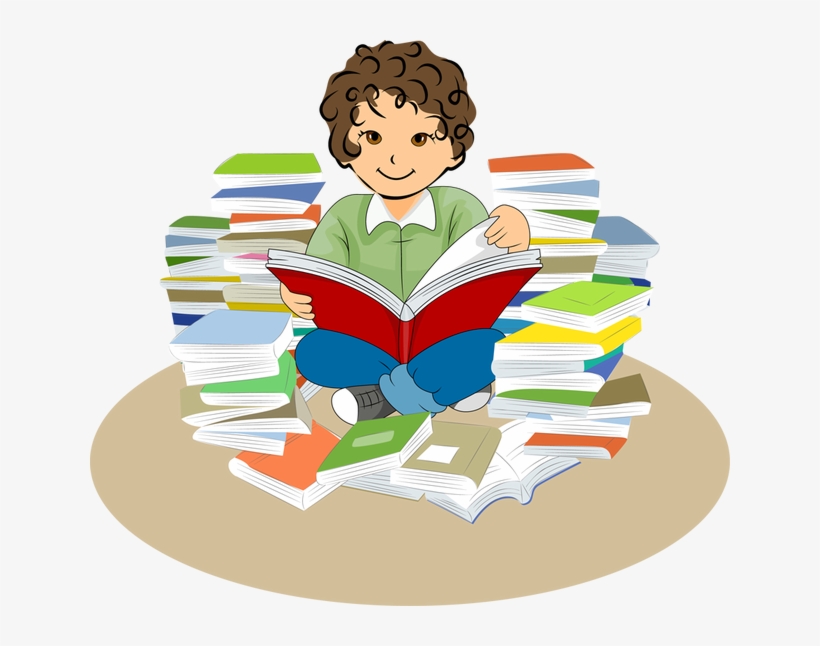 IV день – 4 марта 2021г.
1-4 кл.: «Как привить ребенку любовь к чтению» (родительский консилиум)
5-7 кл.: «Я – читатель» (библиотечный урок)
8-9 кл.: «О пользе чтения»(конкурс эссе)
10-11 кл.: «Книга, изменившая жизнь» (конкурс эссе)
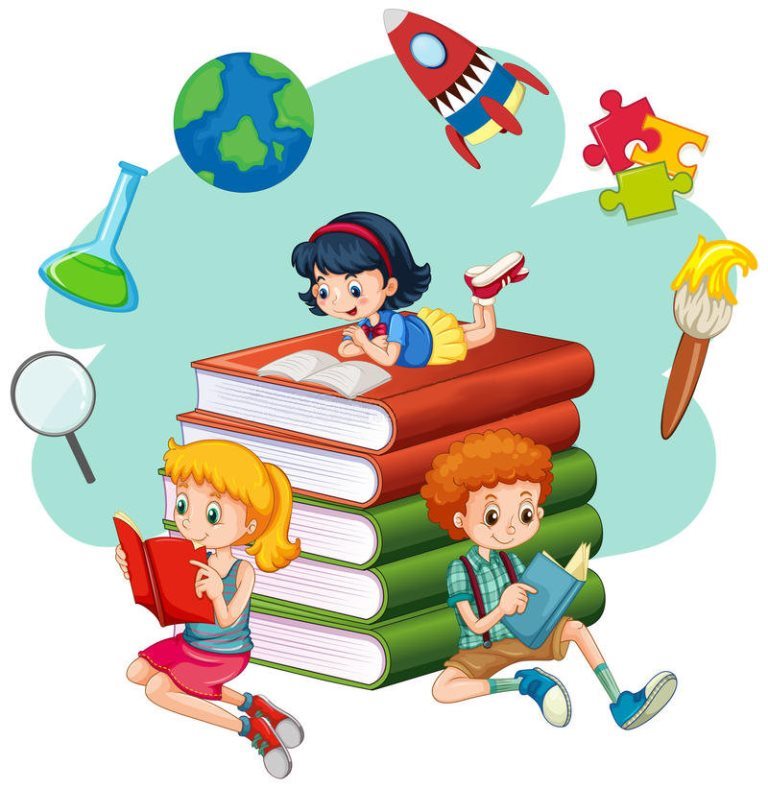 V день – 5 марта 2021г.
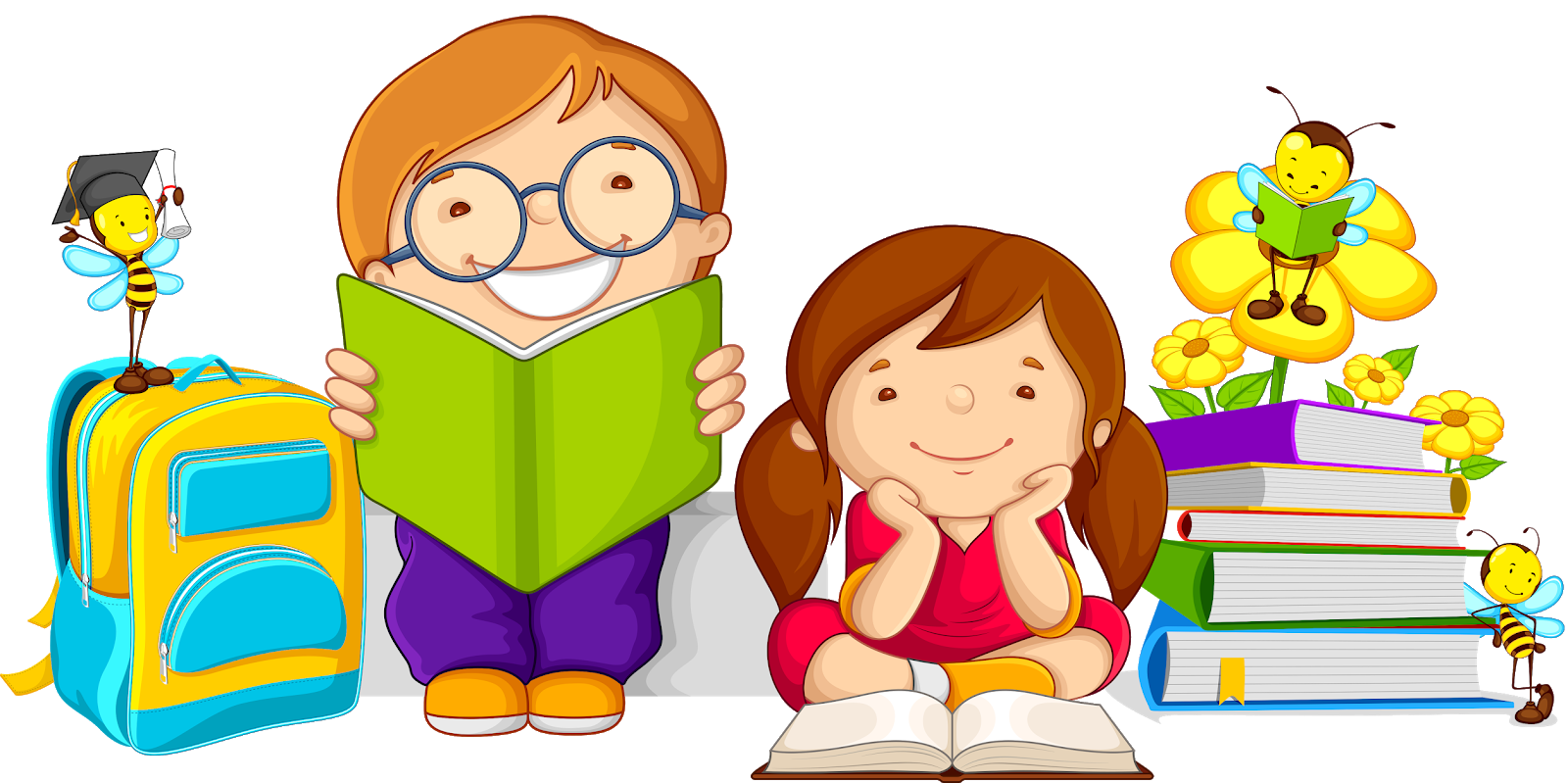 1-4 кл.: Любимые сказки А.С.Пушкина (видеовикторина)
5-7 кл.: Польза чтения книг (просмотр видеоролика)
8-9 кл.: «Грамотей» (диктант)
10-11 кл.: «Ум без книги, что птица без крыльев» (дебаты)
VI день – 6 марта 2021г.Подведение итогов недели
1-4 кл.: «Всех скороговорок не переговорить» (конкурс)
5-7 кл.: «Писатели-юбиляры 2021 года» (виртуальный обзор)
8-9 кл.: «Конкурс магистров» (интеллектуальный марафон»
10-11 кл.:Т.Крюкова «Ведьма» (читательская конференция)